CGS 3066: Web Programming and DesignFall 2019
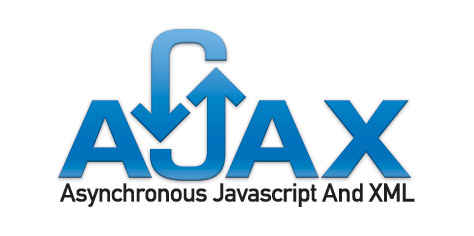 AJAX
AJAX = Asynchronous JavaScript and XML.

A technique for creating fast and dynamic web pages.

AJAX allows web pages to be updated asynchronously by exchanging small amounts of data with the server behind the scenes. 

This means, it is possible to update parts of a web page, without reloading the whole page.

Classic web pages, (which do not use AJAX) must reload the entire page if the content should change.

Examples of applications using AJAX: Google Maps, Gmail, Youtube, and Facebook tabs.
AJAX
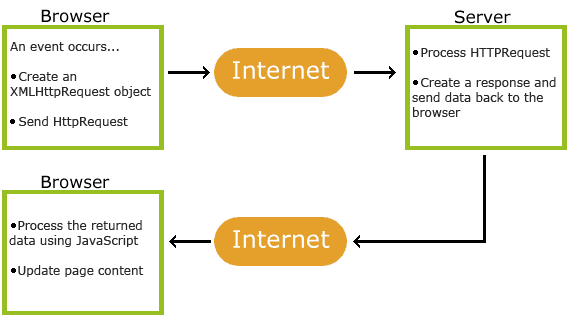 XMLHttpRequest Object
The keystone of AJAX is the XMLHttpRequest object available to Javascript:

      var xhttp = new XMLHttpRequest();

The XMLHttpRequest object is used to exchange data with a server.
Send a Request To a Server
To send a request to a server, we use the open() and send() methods of the XMLHttpRequest object

Open(method,url,anync) parameters 
method: GET or POST
url:  the server side file/script location
async:  true for Asynchronous data transfer, false for synchronous 

xmlhttp.open("GET","ajax_info.txt",true);

xmlhttp.send() sends the HttpRequest;
GET request
If you want to send information with the GET method, add the information to the URL:

xmlhttp.open("GET",“server.php?fname=Henry&lname=Ford",true);
xmlhttp.send();
http://www.w3schools.com/ajax/ajax_xmlhttprequest_send.asp
POST Requests
A simple POST request:

xmlhttp.open("POST","demo_post.php",true);
xmlhttp.send();
http://www.w3schools.com/ajax/ajax_xmlhttprequest_send.asp
POST Requests
To POST data like an HTML form, add an HTTP header with setRequestHeader(). 
Specify the data you want to send in the send() method:

	xmlhttp.open("POST",“server_filename.txt",true);xmlhttp.setRequestHeader("Content-type","application/x-www-form-urlencoded");xmlhttp.send("fname=John&lname=Doe");
http://www.w3schools.com/ajax/ajax_xmlhttprequest_send.asp
Server Response
To get the response from a server, use the responseText or responseXML property of the XMLHttpRequest object.

The responseText property returns the response as a string, and you can use it accordingly:
document.getElementById(“someDiv").innerHTML=xmlhttp.responseText;
http://www.w3schools.com/ajax/ajax_xmlhttprequest_send.asp
The onreadystatechange Event
When a request to a server is sent, we want to perform some actions based on the response.

The onreadystatechange event is triggered every time the readyState changes.

The readyState property holds the status of the XMLHttpRequest.
readyState and status Attribute
readyState holds the status of the XMLHttpRequest. Changes from 0 to 4:

0:  request not initialized (before open())
1: server connection established (after send())
2: request received
3: processing request
4: request finished and response is ready


status value of 200 denotes a successful request(“OK”)
Common status values in case of an unsuccessful request:
404: file not found
500: Internal  Server Error
503: Service Unavailable
Example
var xmlhttp= new XMLHttpRequest();
xmlhttp.onreadystatechange=function()
{  if (xmlhttp.readyState==4 &&  xmlhttp.status==200)   {    	alert(xmlhttp.responseText);
                     // perform any DOM manipulation using responseText   }
}
 xmlhttp.open("GET", "server.txt", true);
 xmlhttp.send();
jQuery AJAX
$.ajax({
			method: "POST",
			url: "some.php",
			data: { name: "John", location: "Boston" },
			dataType: "json"
		})
		.done(function( msg ) {
			alert( "Data Saved: " + msg );
		})
		.always(function(){
			alert("complete");
		});